Necrotizing FasciitisGeneral Surgery Samantha Kops
Overview
Infection of deeper tissues which leads to destruction of muscle fascia and overlying subcutaneous fat
Spreads along muscle fascia due to its poor blood supply
3.5 cases of invasive group A Streptococcus infection per 100,000 persons in the U.S. (necrotizing fasciitis make up about 6% of these cases)
Two types (Type I and Type II)
Type 1
At least one anaerobic species (Bacteroides, Clostridium or Peptostreptococcus) with one or more facultative anaerobic streptococci and Enterobacteriaceae
Risk Factors: Diabetes, peripheral vascular disease, immunocompromised and recent surgery
Type II
Usually mono-microbic, most commonly group A streptococcus 
Risk factors: history of skin injury such as laceration, burn, blunt trauma, recent surgery, childbirth, injection drug use and varicella infection
Clinical Manifestations
Erythematous, swollen, warm, shiny, tender, pain out of proportion to physical exam, subcutaneous tissue may be firm and indurated so the underlying tissue cannot be palpated
Rapid progression and over several days and the skin color goes from red-purple to patches of blue-gray
Within 3-5 days skin there is breakdown with bullae and cutaneous gangrene can be seen
Compartment syndrome can occur due to edema
In diabetics, subcutaneous gas can be present
In advanced disease, fever (102-105), tachycardia, and systemic toxicity can be present
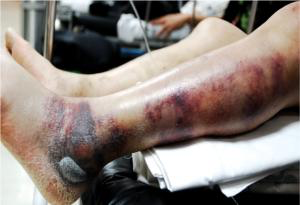 Laboratory and Radiographic findings
Laboratory findings are non-specific and patients can have leukocytosis with left shift, coagulopathy and elevations in serum creatinine kinase, lactate and creatinine 
Cultures should be obtained, but surgical exploration should not be delayed to wait for results (blood cultures are positive in 60% of patient with type II and 20% of type I)
Radiographic imaging can show gas gangrene in type I. Best imaging choice are soft tissue radiographs, non-contrast CT and MRI
Diagnosis
Clinical manifestations, diagnose with exploration of the tissues in the OR, with physical exam of the skin subcutaneous tissue, fascial planes and muscle. 
Early wound debridement is associated with better outcomes
Histopathology will show extensive tissue destruction, thrombosis of blood vessels, and abundant bacteria spreading along fascial planes
Diagnosis
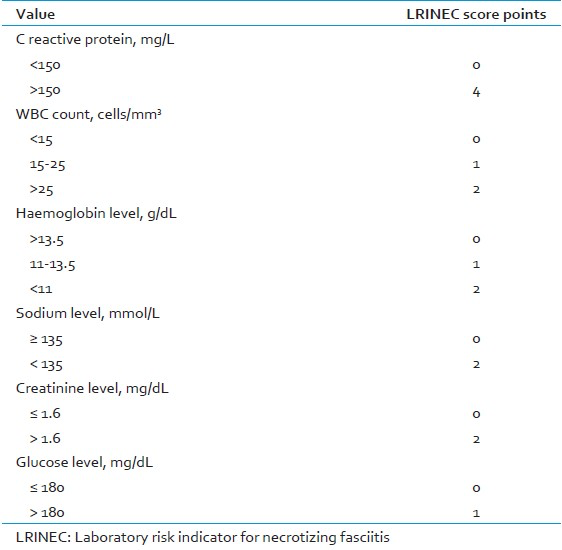 LRINEC score 5 or greater has a sensitivity of 76.3% and a specificity of 93.1%
Treatment
Surgical exploration and debridement of necrotic tissue. After surgery, cover with antimicrobial dressing and re-evaluate in the OR 24 hours later and debride again if needed
Broad-spectrum antibiotics- carbapenem or beta-lactam inhibitor plus clindamycin plus MRSA coverage. Mortality rates close to 100% with just antibiotic therapy. 
Hemodynamic support
Skin autografts, fasciocutaneous flaps or myocutaneous flaps
Hyperbaric oxygen can be used, but don’t transfer facilities to do so
Postexposure prophylaxis for type II with penicillin
Outcome
Mortality is 21% in type I necrotizing fasciitis, 14-34% in type II necrotizing fasciitis, 22% with cervical necrotizing fasciitis
In a multivariate analysis the predictors of mortality was WBC greater than 30,000/microL, serum creatinine greater than 2.0mg/dL, Clostridial infecton and the presence of heart disease
Infection in head, neck, thorax and abdomen have greater mortality most likely due to difficulty with surgical debridement
In another study review the only variables that consistently correlated with higher mortality were age and debridement after 24 hours of admission. The Laboratory Risk Indicator states that a 24-hour delay results in a 9-fold increase in mortality
References
Anaya DA, Dellinger EP. Necrotizing soft-tissue infection: diagnosis and management. Clin Infect Dis 2007; 44:705.
Bisno AL, Stevens DL. Streptococcal infections of skin and soft tissues. N Engl J Med 1996; 334:240.
Chelsom J, Halstensen A, Haga T, Høiby EA. Necrotising fasciitis due to group A streptococci in western Norway: incidence and clinical features. Lancet 1994; 344:1111.
Huang KF, Hung MH, Lin YS, et al. Independent predictors of mortality for necrotizing fasciitis: a retrospective analysis in a single institution. J Trauma 2011; 71:467.
O'Loughlin RE, Roberson A, Cieslak PR, et al. The epidemiology of invasive group A streptococcal infection and potential vaccine implications: United States, 2000-2004. Clin Infect Dis 2007; 45:853.
Simonart T, Simonart JM, Derdelinckx I, et al. Value of standard laboratory tests for the early recognition of group A beta-hemolytic streptococcal necrotizing fasciitis. Clin Infect Dis 2001; 32:E9.
References
Stevens DL, Bisno AL, Chambers HF, et al. Practice guidelines for the diagnosis and management of skin and soft tissue infections: 2014 update by the infectious diseases society of America. Clin Infect Dis 2014; 59:147.
Sudarsky LA, Laschinger JC, Coppa GF, Spencer FC. Improved results from a standardized approach in treating patients with necrotizing fasciitis. Ann Surg 1987; 206:661.
Wong CH, Khin LW, Heng KS, et al. The LRINEC (Laboratory Risk Indicator for Necrotizing Fasciitis) score: a tool for distinguishing necrotizing fasciitis from other soft tissue infections. Crit Care Med 2004; 32:1535.
Wong CH, Chang HC, Pasupathy S, et al. Necrotizing fasciitis: clinical presentation, microbiology, and determinants of mortality. J Bone Joint Surg Am 2003; 85-A:1454.